VII методический  конкурс  компьютерных образовательных продуктов педагогов «Мозаика презентаций»
Урок русского языка в 1 классеТема: «Правописание букв, обозначающих парные согласные звуки на конце слов»
Колмакова 
Светлана Николаевна,
учитель начальных классов
МАОУ СОШ № 44
 г.Реж, 2021 г
Актуализация знаний
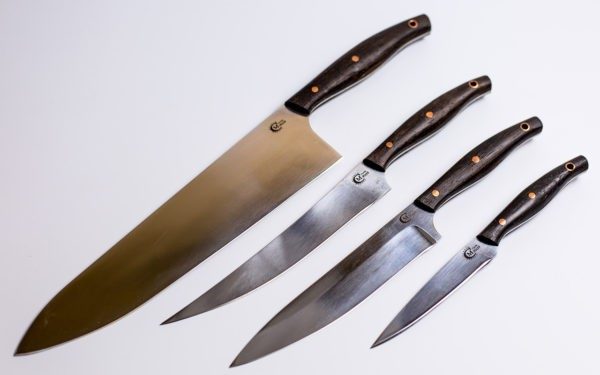 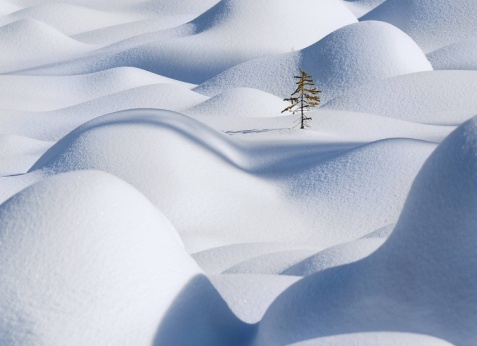 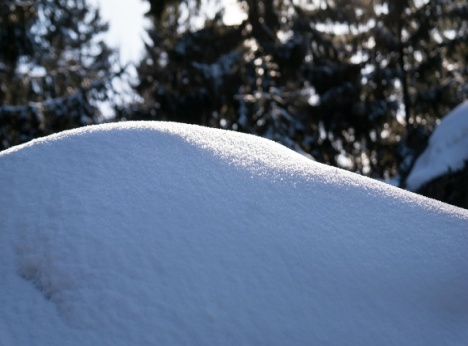 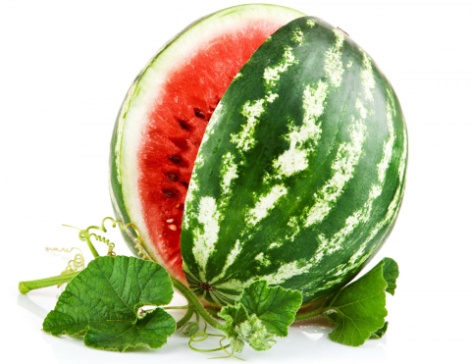 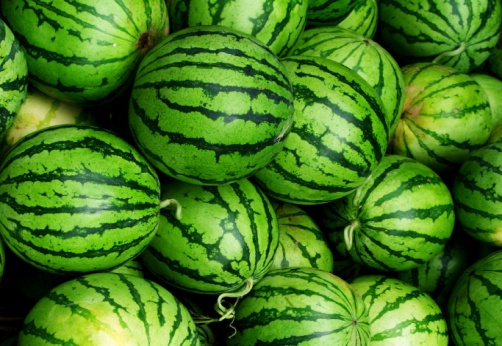 Метаграмма
Когда я с «д» – меня сорвут,
  Когда я с «т» – на мне плывут.

плод  -  плот
плоды  -  плоты
Работа по учебнику
Упражнение 16, стр. 101
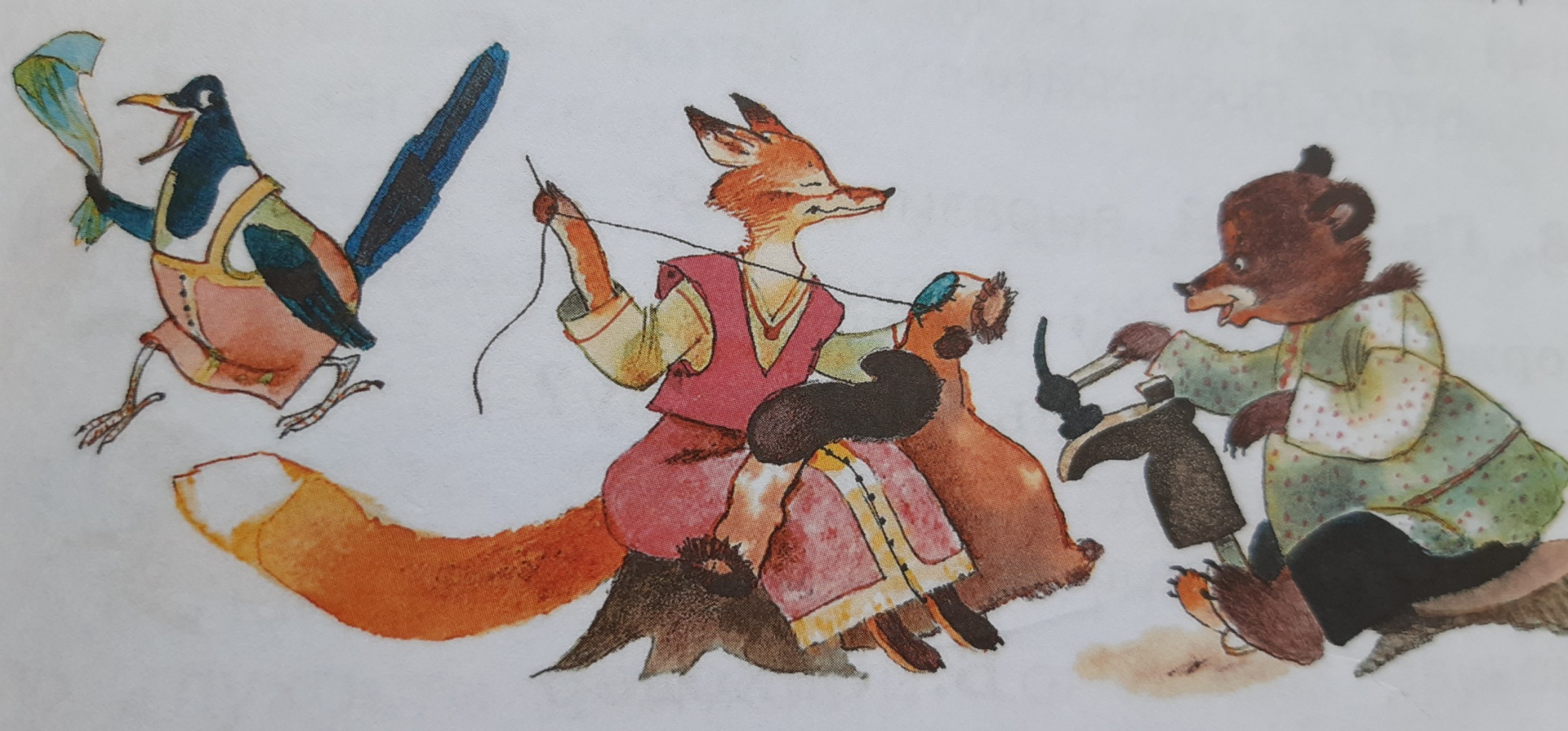 Сравнение групп слов
тетрадь       гриб         глаз
тетрадка     грибы      глазки
тетради       грибки     глаза
Физминутка
Работа по учебнику
Упражнение 19, стр.103
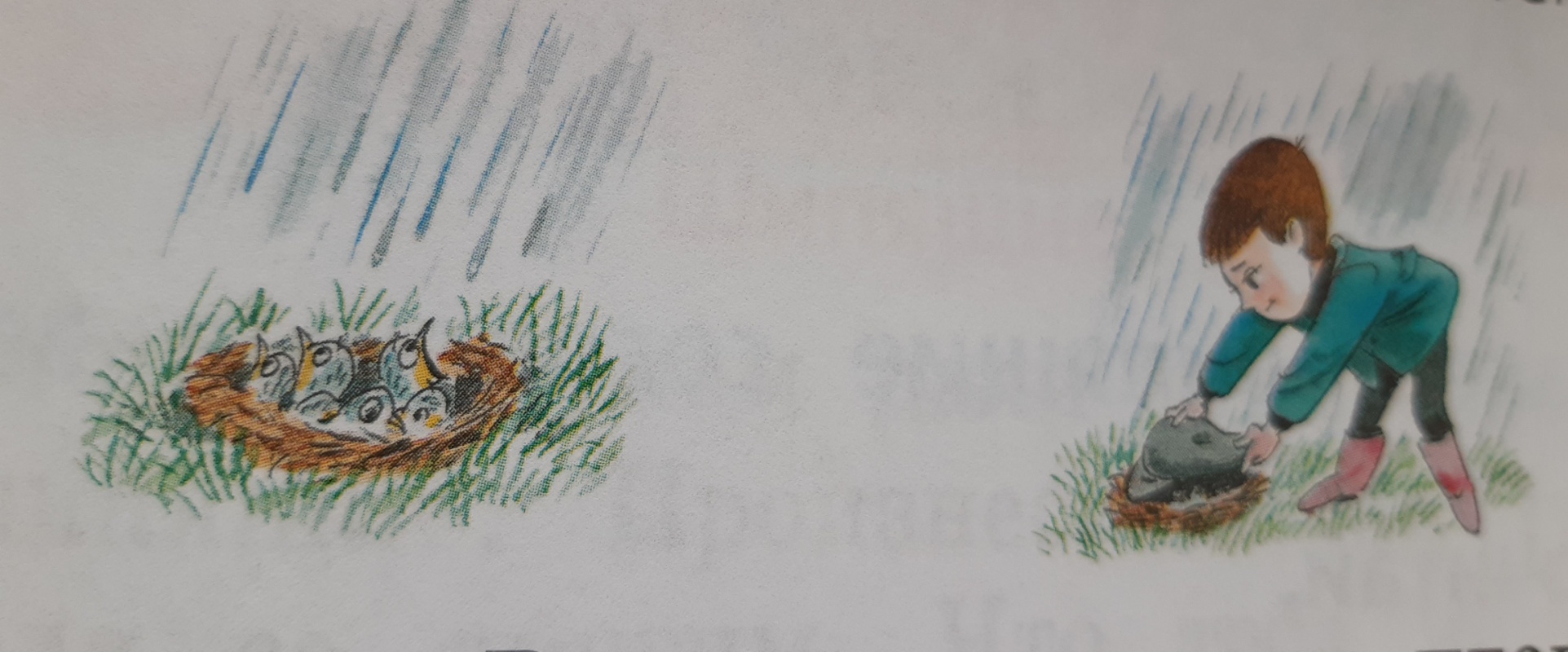 Рефлексия
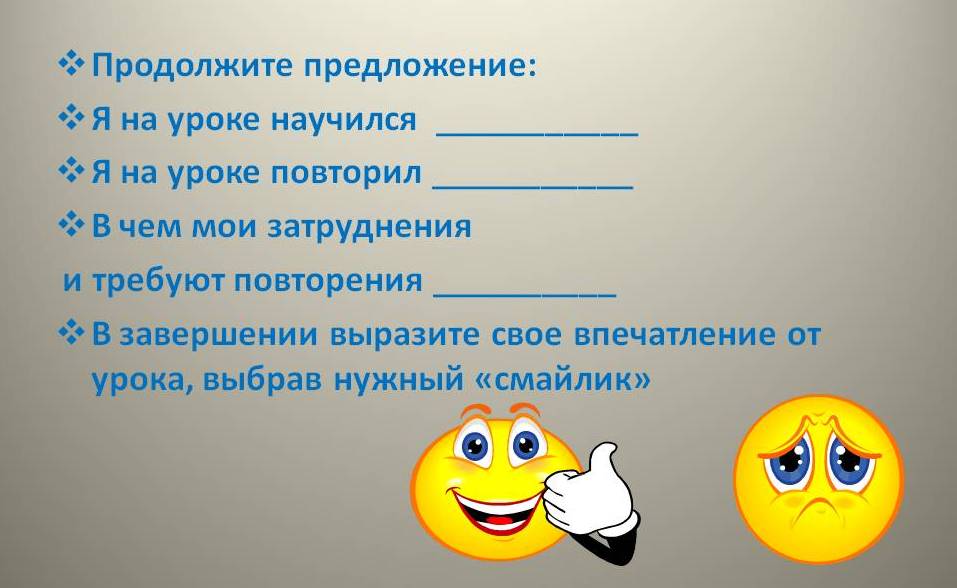 Спасибо за урок!
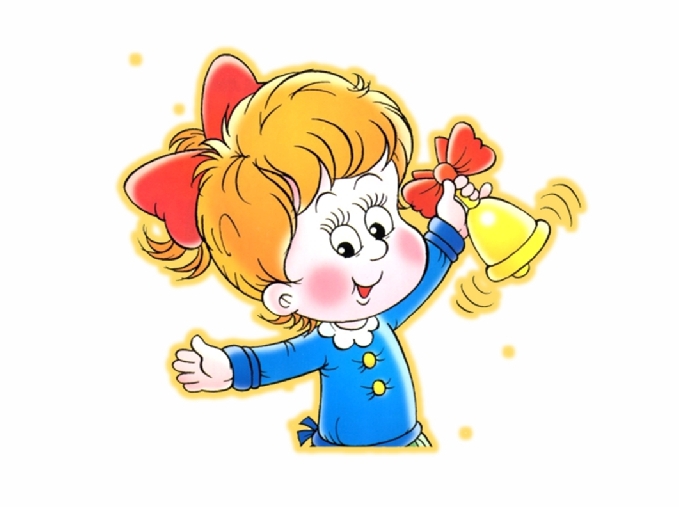